presentação
Deus é nosso Criador, Redentor e Mantenedor! Ele é o Proprietário e o Provedor de tudo em nossa vida; por isso, o que somos e o que temos vêm dEle e pertencem a Ele!
Deus nos incumbiu a tarefa de cuidar com dedicação e sabedoria da natureza criada, do corpo, do tempo, dos talentos e dos tesouros a nós confiados.
Por meio deste projeto, temos mais uma oportunidade de viver essa fidelidade.
crie uma atmosfera agradável de reconhecimento, adoração e fidelidade ao Salvador.
Uma mulher fiel sempre prosperará no Senhor!
bjetivo
Desenvolver ações em prol da fidelidade a Deus, compreendendo que a prosperidade e o sucesso procedem dEle, fonte de toda bênção (criação, redenção e manutenção da vida).
Logo, a riqueza, o poder e a fama na Terra  não podem ser a prioridade. O que importa é a vida eterna.
Que     azer
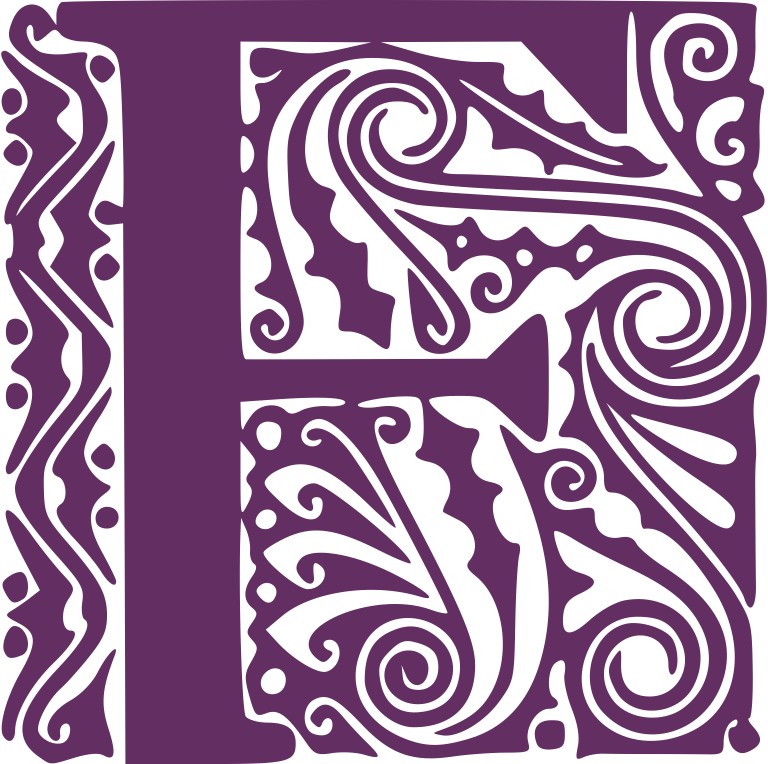 Estudar a história da criação (Gênesis) e cantar louvores que fortaleçam a crença no Deus Criador.
Realizar a devoção diária incluindo textos bíblicos que indiquem que Deus é o Senhor, proprietário de tudo que há no mundo. Sugestões: Salmo 24:1,2, Salmo 50:10-12, Ageu 2:8, Romanos 14:8, 1 Crônicas 29:11 e Daniel 4:3.
Conversar com a família, no momento do culto doméstico, sobre a importância da doação (sangue, órgãos) para a cura ou a manutenção da vida de outras pessoas, relacionando-a com a disposição de Cristo em Se doar por nós (e toda a humanidade), a fim de que possamos viver eternamente.
Meditar sobre histórias bíblicas que demonstrem o poder de Deus como provedor.
Realizar um dia de reconhecimento e gratidão pelo que Deus é e faz por sua vida.
Elaborar um plano pessoal para cuidar do corpo e da mente: higiene, alimentação, atividade física, recreação, sono adequado, música cristã, uso da tecnologia, leitura, relacionamentos, oração, estudo da Palavra de Deus, etc.
Planejar um piquenique em meio à natureza. Convidar amigas ou familiares para apreciarem a criação de Deus e adorá-Lo.
Organizar uma rotina doméstica diária, distribuindo tarefas e responsabilidades entre todos os moradores de sua casa e preparando-se semanalmente para o sábado.
Ler livros/trechos do Espírito de Profecia (E. White) que contribuam para a compreensão da vontade de Deus para o corpo e a mente.
Estudar sobre o bom uso do tempo a partir de Eclesiastes 3:1-8 e Salmo 90:12.
Separar um tempo para a devoção diária com oração, estudo da Bíblia, Meditação Matinal e Lição da Escola Sabatina.
Realizar momentos de orientação familiar sobre o dízimo e as ofertas, relembrando a propriedade de Deus. Podem ser usados também os textos de Gênesis 2:16,17, Gênesis 3:1-6, Êxodo 20:8 e Levítico 27:30.
Ter um plano pessoal de organização e educação financeira, envolvendo esposo e filhos, ensinando-os a ser fiéis a Deus.
Ter um cofrinho para cada membro da família separar ofertas e guardar economias.
Providenciar um envelope de dízimo para cada membro da família e ensinar os filhos a utilizá-lo.
Testemunhar sobre as bênçãos físicas, emocionais, espirituais e financeiras que o Senhor proporciona.
Organizar um mutirão ou projeto para ajudar outras pessoas e/ou famílias em suas necessidades materiais e espirituais.
Levar os dízimos e as ofertas à igreja.
Estudar a Parábola dos Talentos (Mateus 25:14-30) e a história de José (Gênesis capítulos 37 e do 39 ao 50). Depois acrescentar outros personagens.
Orar ao Senhor e desenvolver um projeto voluntário utilizando seus dons na igreja e na comunidade.